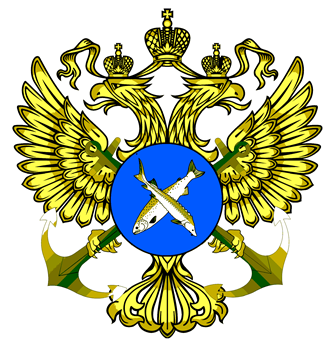 Федеральное агентство по рыболовству
О ходе исполнения Плана противодействия коррупциина 2016 – 2017 годы
Октябрь, 2017 г.
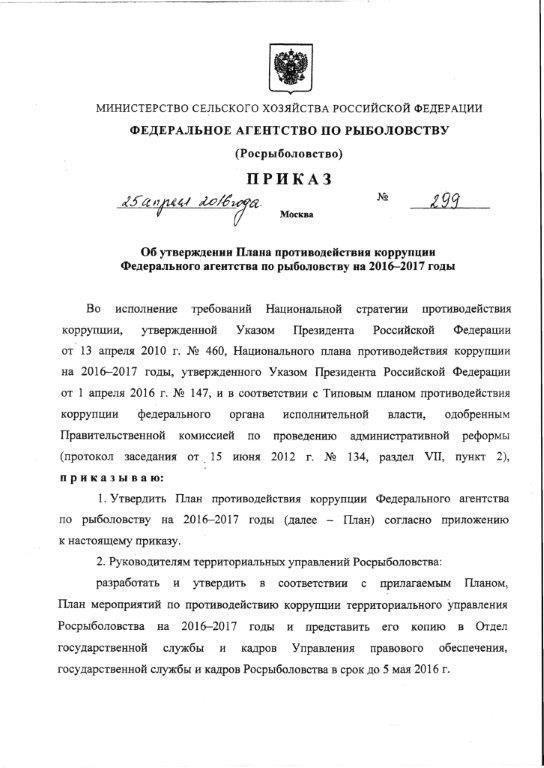 Приказом Федерального агентства по рыболовству от 25 апреля 2016 г. № 299 утвержден План противодействия коррупции Федерального агентства по рыболовству на 2016 – 2017 годы.

Работа по выполнению Плана противодействия коррупции Федерального агентства по рыболовству на 2016 – 2017 годы организована на постоянной основе.
По состоянию на 1 октября 2017 г.в структуру Росрыболовства входит:
Основные направления реализации Плана противодействия коррупции
Федерального агентства по рыболовству
на 2016 – 2017 годы
 
1. Повышение эффективности механизмов урегулирования конфликта интересов, обеспечение соблюдения федеральными государственными гражданскими служащими и работниками подведомственных организаций Росрыболовства ограничений, запретов и принципов служебного поведения в связи с исполнением ими должностных обязанностей, а также ответственности за их нарушение.
 
2. Выявление и систематизация причин и условий проявления коррупции в деятельности Росрыболовства, мониторинг коррупционных рисков и их устранение	
 
3. Взаимодействие Росрыболовства с институтами гражданского общества и гражданами, а также создание эффективной системы обратной связи, обеспечение доступности информации о деятельности Росрыболовства	
 
4. Мероприятия Росрыболовства, направленные на противодействие коррупции, с учетом специфики его деятельности.
Комплекс организационных, разъяснительных и иных мер по соблюдению антикоррупционного законодательства,
•	Своевременное информирование гражданских служащих и работников подведомственных организаций Росрыболовства о внесении изменений в антикоррупционное законодательство Российской Федерации и разъяснение их применения
•	Внесение изменений в соответствующие приказы Росрыболовства
•	Своевременная актуализация на информационных стендах и на официальном сайте Росрыболовства в разделе «Противодействия коррупции» информации об изменениях антикоррупционного законодательства
•	Информирование вновь принятых гражданских служащих Росрыболовства по вопросам противодействия коррупции
•	Разъяснение увольняющимся гражданским служащим Росрыболовства, замещавшим должности с коррупционно опасными функциями, о налагаемых ограничениях и обязанностях
Формирование нормативной правовой базы Росрыболовства 
по вопросам противодействия коррупции
В 2016 – 2017 г.г. разработаны, приведены в соответствие с действующим законодательством Российской Федерации и утверждены следующие ведомственные нормативные правовые акты по вопросам противодействия коррупции:
Приказ Росрыболовства от 31.07.2014 № 588 (ред. от 06.04.2016) «О распространении на работников, замещающих отдельные должности на основании трудового договора в организациях, созданных для выполнения задач, поставленных перед Федеральным агентством по рыболовству, ограничений, запретов и обязанностей, установленных для федеральных государственных гражданских служащих». 
Приказ Росрыболовства от 02.02.2017 № 64 «Об установлении предельного уровня соотношения среднемесячной заработной платы руководителей, заместителей руководителей и главных бухгалтеров федеральных государственных бюджетных учреждений, находящихся в ведении Федерального агентства по рыболовству, и среднемесячной заработной платы работников списочного состава (без учета руководителя, заместителей руководителя и главного бухгалтера) этих учреждений».
Приказ Росрыболовства от 02.02.2017 № 63 «Об установлении предельного уровня соотношения среднемесячной заработной платы руководителей, заместителей руководителей и главных бухгалтеров федеральных государственных унитарных предприятий, находящихся в ведении Федерального агентства по рыболовству, и среднемесячной заработной платы работников списочного состава (без учета руководителя, заместителей руководителя и главного бухгалтера) этих предприятий».
Приказ Росрыболовства от 27.02.2017 № 118 «Об утверждении Положения о комиссии по соблюдению требований к служебному поведению федеральных государственных гражданских служащих центрального аппарата Росрыболовства, руководителей и заместителей руководителей территориальных органов Росрыболовства, работников, замещающих отдельные должности на основании трудового договора в организациях, созданных для выполнения задач, поставленных перед Росрыболовством, и урегулированию конфликта интересов».
Приказ Росрыболовства от 27.02.2017 № 119 «Об утверждении Положения о комиссиях территориальных органов Росрыболовства по соблюдению требований к служебному поведению федеральных государственных гражданских служащих, работников, замещающих отдельные должности на основании трудового договора в организациях, созданных для выполнения задач, поставленных перед Росрыболовством, и урегулированию конфликта интересов».

Приказ Росрыболовства от 27.02.2017 № 120 «Об утверждении Порядка представления гражданами, претендующими на замещение должностей федеральной государственной гражданской службы в Росрыболовстве и его территориальных органах, сведений о доходах, об имуществе и обязательствах имущественного характера и федеральными государственными гражданскими служащими Росрыболовства и его территориальных органов сведений о доходах, расходах, об имуществе и обязательствах имущественного характера».
Приказ Росрыболовства от 27.02.2017 № 121 «Об утверждении Порядка принятия решения об осуществлении контроля за расходами федеральных государственных гражданских служащих Росрыболовства и его территориальных органов, работников, замещающих отдельные должности на основании трудового договора в организациях, созданных для выполнения задач, поставленных перед Росрыболовством, а также за расходами их супруг (супругов) и несовершеннолетних детей».
Приказ Росрыболовства от 27.02.2017 № 122 «Об утверждении Порядка сообщения федеральными государственными гражданскими служащими центрального и зарубежного аппаратов Росрыболовства, федеральными государственными гражданскими служащими территориальных органов Росрыболовства, а также работниками подведомственных Росрыболовству организаций, созданных для выполнения задач, поставленных перед Росрыболовством, о получении подарка в связи с протокольными мероприятиями, служебными командировками и другими официальными мероприятиями, участие в которых связано с исполнением ими служебных (должностных) обязанностей, сдаче и оценке подарка, реализации (выкупе) и зачислении средств, вырученных от его реализации».
Приказ Росрыболовства от 22.03.2017 № 166 «Об утверждении Перечня должностей в организациях, созданных для выполнения задач, поставленных перед Федеральным агентством по рыболовству, при назначении на которые граждане и при замещении которых работники обязаны представлять сведения о своих доходах, об имуществе и обязательствах имущественного характера, а также сведения о доходах, об имуществе и обязательствах имущественного характера своих супруги (супруга) и несовершеннолетних детей».
Приказ Росрыболовства от 03.08.2017 № 542 «Об утверждении Перечня должностей федеральной государственной гражданской службы в центральном, зарубежном аппаратах Федерального агентства по рыболовству и его территориальных органах, при замещении которых федеральные государственные гражданские служащие обязаны представлять сведения о своих доходах, об имуществе и обязательствах имущественного характера, а также сведения о доходах, об имуществе и обязательствах имущественного характера своих супруги (супруга) и несовершеннолетних детей».
Приказ Росрыболовства от 27.03.2012 № 259 (ред. от 14.06.2017) «Об утверждении Кодекса этики и служебного поведения федеральных государственных гражданских служащих Росрыболовства и его территориальных органов».
Приказ Росрыболовства от 11.04.2013 № 259 (ред. от 26.06.2017) «Об утверждении перечня должностей федеральной государственной гражданской службы, по которым предусматривается ротация федеральных государственных гражданских служащих, замещающих должности категории «руководители» в территориальных органах Федерального агентства по рыболовству».
Приказ Росрыболовства от 12.12.2016 № 803 «Об утверждении Регламента осуществления ведомственного контроля в сфере закупок товаров, работ, услуг для обеспечения государственных нужд в отношении подведомственных организаций Федерального агентства по рыболовству».
Приказ Росрыболовства от 10.02.2016 № 106 (ред. от 01.09.2017) «Об утверждении Положения и состава контрактной службы Федерального агентства по рыболовству для обеспечения планирования и осуществления закупок товаров, работ, услуг для обеспечения государственных нужд».
Распоряжение Росрыболовства от 23.08.2016 N 50-р «Об утверждении Порядка уведомления федеральными государственными гражданскими служащими центрального и зарубежного аппаратов Федерального агентства по рыболовству представителя нанимателя о намерении выполнять иную оплачиваемую работу (о выполнении иной оплачиваемой работы)».
Распоряжение Росрыболовства от 23.08.2016 № 51-р «Об утверждении Порядка уведомления федеральными государственными гражданскими служащими территориальных органов Федерального агентства по рыболовству представителя нанимателя о намерении выполнять иную оплачиваемую работу (о выполнении иной оплачиваемой работы)».
Обеспечение действенного функционирования 
Комиссий Росрыболовства и его территориальных управлений  по соблюдению требований к служебному поведению федеральных государственных гражданских служащих и работников организаций, созданных для выполнения задач, поставленных перед Росрыболовством, и урегулированию конфликта интересов
Работа по рассмотрению уведомлений гражданских служащих и руководителей организаций о факте обращения в целях склонения к совершению коррупционных правонарушений организована в соответствии с:
         - приказом Росрыболовства от 29 июля 2011 г. № 780 «Об утверждении Порядка уведомления представителя нанимателя о фактах обращения в целях склонения федерального государственного гражданского служащего Федерального агентства по рыболовству к совершению коррупционных правонарушений»;
         - приказом Росрыболовства от 12 мая 2014 г. № 342 «Об утверждении порядка уведомления работодателя о фактах обращения в целях склонения работников организаций, созданных для выполнения задач, поставленных перед Федеральным агентством по рыболовству, к совершению коррупционных правонарушений».
Результат обращения: информация направлена в Генеральную прокуратуру Российской Федерации и Министерство внутренних дел Российской Федерации для принятия решения по компетенции.
Сведения 
о количестве представленных гражданскими служащими центрального аппарата Росрыболовства, руководителями и заместителями руководителей территориальных управлений Росрыболовства, руководящим составом загранаппарата Росрыболовства, руководителями подведомственных Росрыболовству организаций справок о доходах, расходах, об имуществе и обязательствах имущественного характера в период декларационных компаний 2016 и 2017 г.г.
В целях организации приема сведений о доходах, расходах, об имуществе и обязательствах имущественного характера, представляемых гражданскими служащими и работниками организаций, находящихся в ведении Росрыболовства, в территориальные управления Росрыболовства и подведомственные организации направлены Методические рекомендации по вопросам представления сведений о доходах, расходах, об имуществе и обязательствах имущественного характера и заполнения соответствующей формы справки, разработанные Минтрудом России. В 2017 году внедрено специальное программное обеспечение «Справки БК» для заполнения справок автоматизированным способом.
Организация повышения уровня квалификации гражданских служащих и работников, 
в должностные обязанности которых входит участие в противодействии коррупции
Деятельность по переподготовке и повышению квалификации гражданских служащих Росрыболовства, в должностные обязанности которых входит участие в мероприятиях по противодействию коррупции, осуществляется постоянно в рамках планового обучения.
Сведения о количестве гражданских служащих,
прошедших повышение квалификации по вопросам противодействия коррупции
Сведения о работе по обеспечению инспекторского состава, осуществляющего полномочия по федеральному государственному контролю (надзору) в области рыболовства и сохранения водных биологических ресурсов, техническими (инновационными) системами слежения, фиксации и регистрации правонарушений
Количество видеорегистраторов  увеличилось  с  1275 ед. (2014 г.) до  1332 ед. (1 кв. 2017 г.). 
  
           Количество видеокамер в 2014-2016 г.г. находилось в пределах  123-127 ед.  В 1 кв. 2017 г. по сравнению с 2016 г. число их возросло на 10 ед.